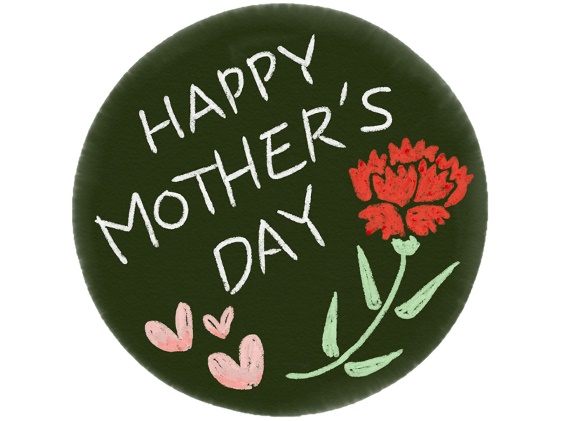 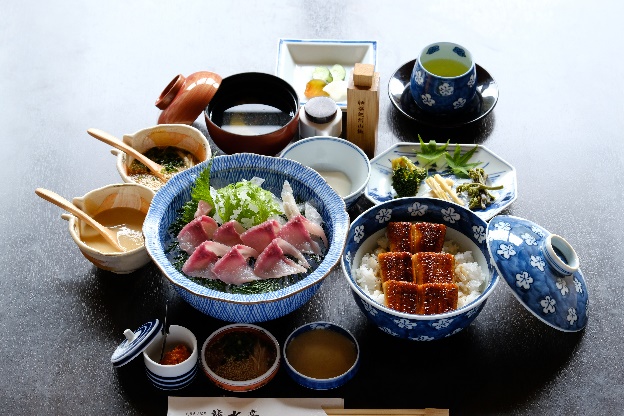 ５月14日（日）は
　　　　母の日
※価格はサービス料10％と消費税が含まれています。
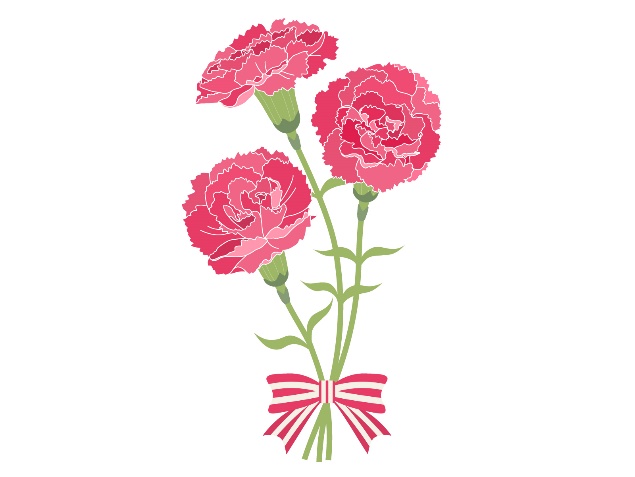 龍水亭が結ぶ
たくさんの縁。
母の日のプレゼントに
お食事はいかがですか。
「鯉うな丼膳」
・小鉢・ごどうふ・鯉の洗い
・うな丼（３切）・香の物
・「肝吸い　または　鯉こく」
　　２，４００円（２，８５１円）
(　)内は税・サービス料込の値段です。
ご予約承り中